«Кто строил дорогу?»
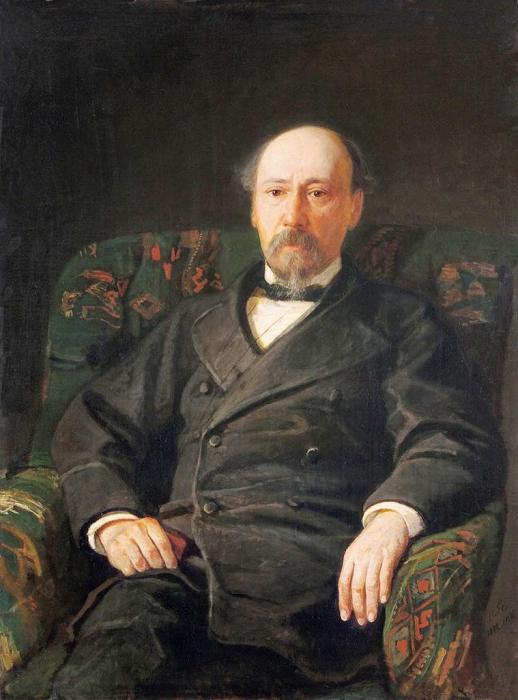 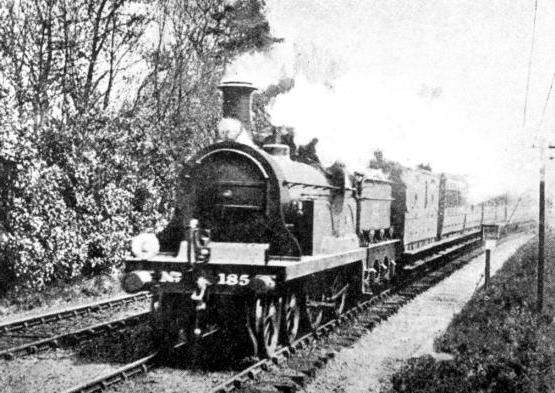 Граф Пётр Андреич Клейнмихель, душенька!
Вот они - нашей дороги строители!
1
Путешествие по Николаевской железной дороге
2
Приобретите билет, ответив на вопросы
С какой картины начинается стихотворение?
 (картины природы)
«В мире есть царь». Как зовут этого царя? 
(голод)
Кто «волосом рус, высокорослый»? 
(Белорус)
3
Занимайте свои места!
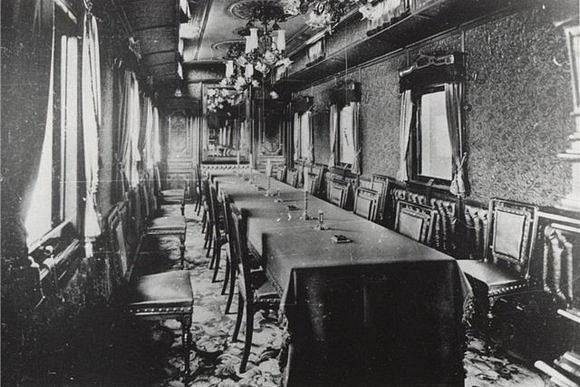 4
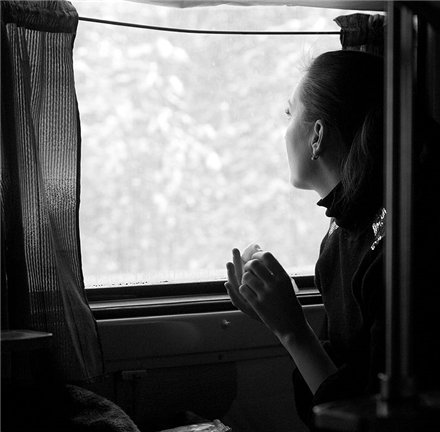 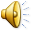 5
Николаевская железная дорога1842 - 1851
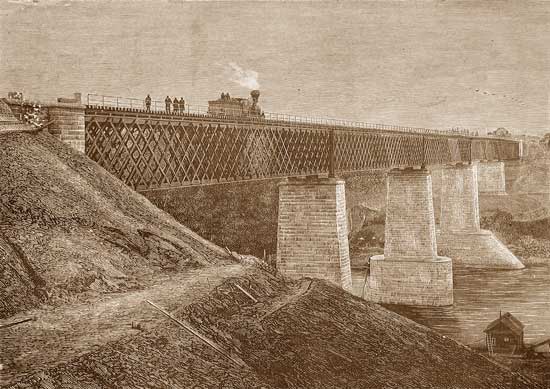 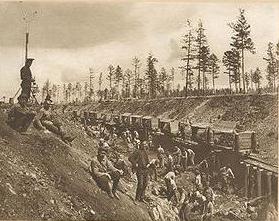 6
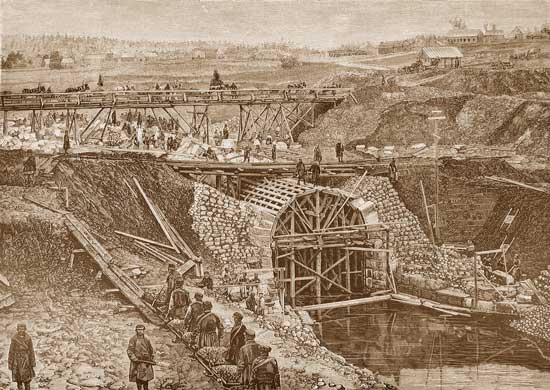 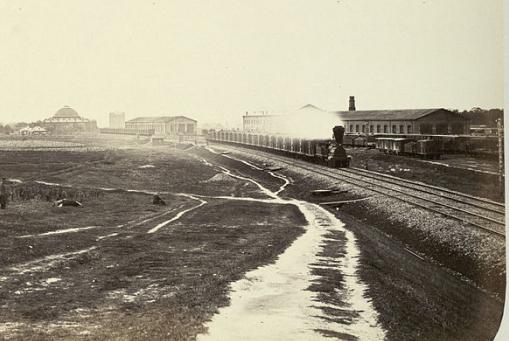 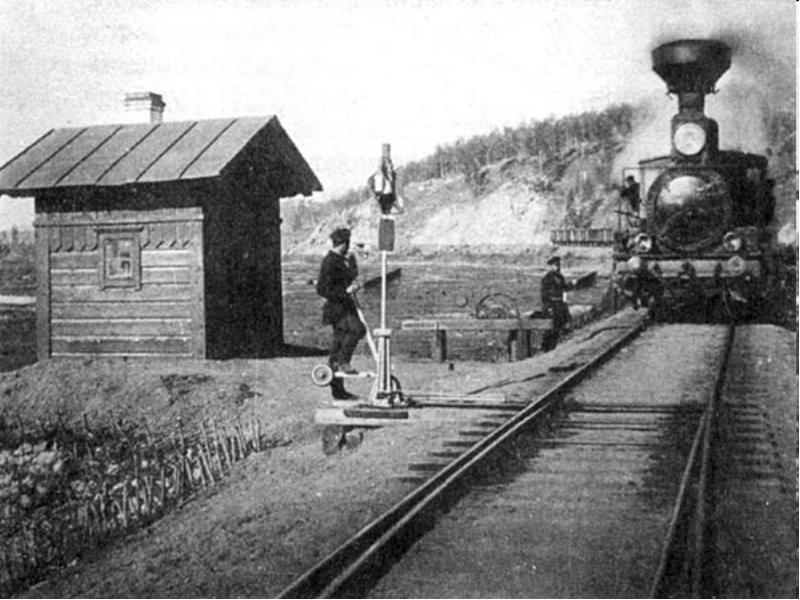 7
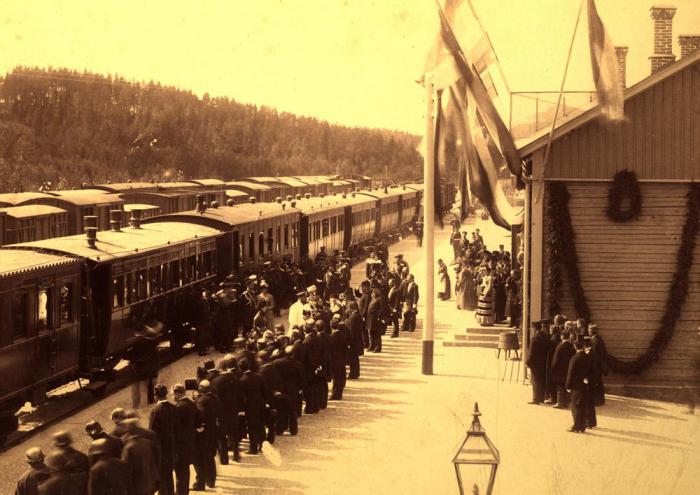 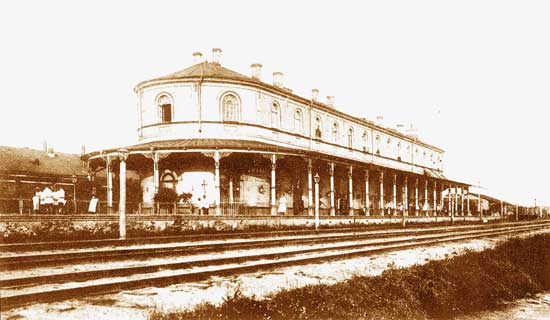 8
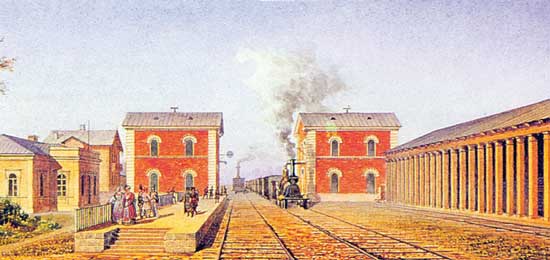 9
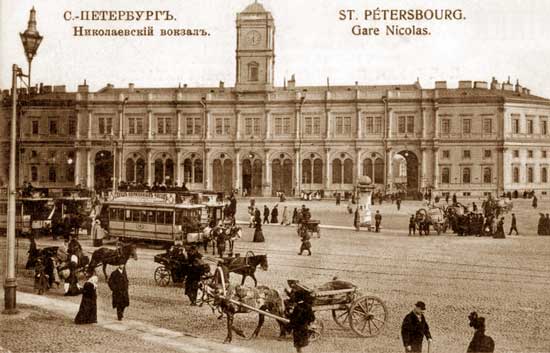 10
Граф Петр Андреевич Клейнмихель
11
12
13
К.А. Савицкий «Ремонтные работы на железной дороге» 1874 г.
14
«…Видишь, стоит, изможден лихорадкою,        Высокорослый больной белорус…»
15
«Вот они – нашей дороги строители!»
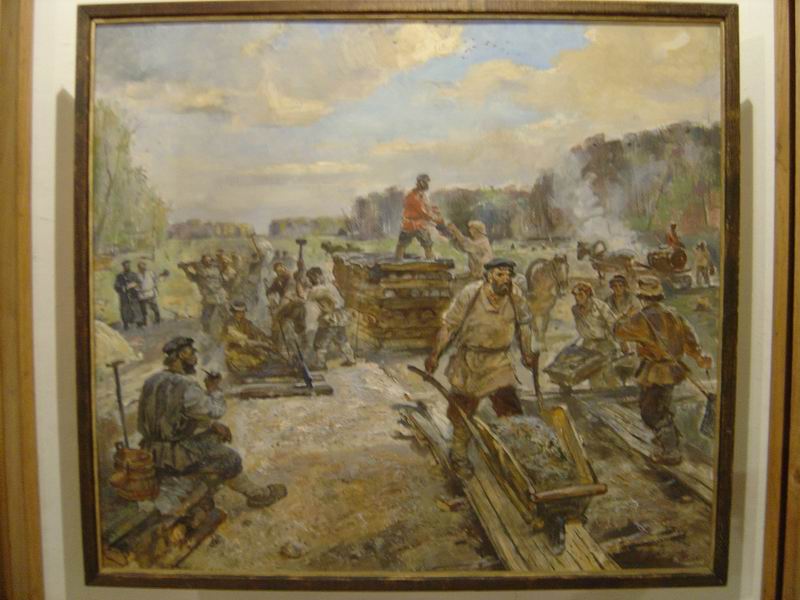 16
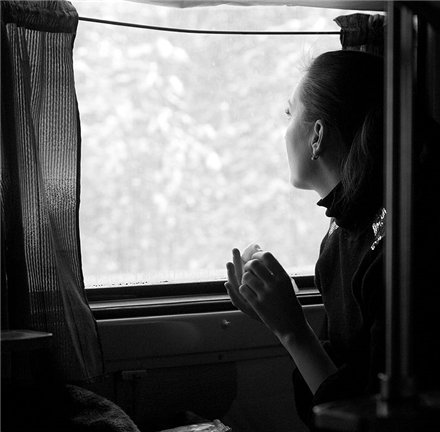 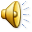 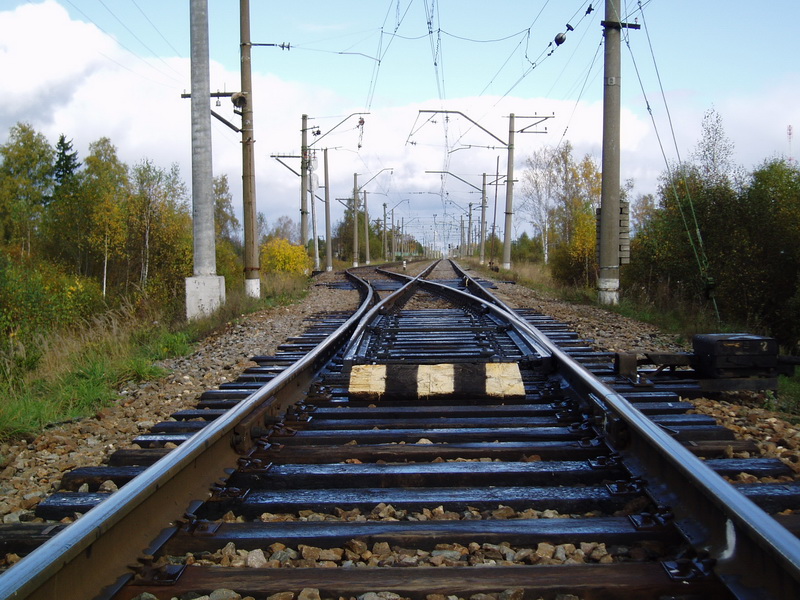 17